LA MISSION ÉGALITÉ ET NON-DISCRIMINATION DE L'UNIVERSITÉ 
PARIS NANTERRE
Rentrée 2024
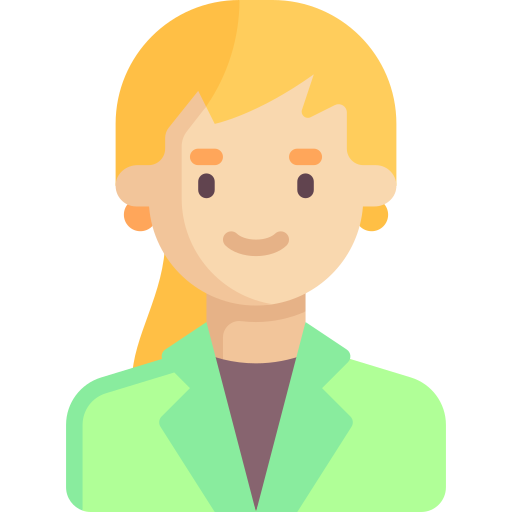 LA MISSION ÉGALITÉ ET NON-DISCRIMINATION DE L'UNIVERSITÉ 
PARIS NANTERRE
Guérande MERLAND
Cheffe de projet égalité et 
non-discrimination
Carmen BRONCHARD
Chargée de projet 
“affaires sociales”
Clémence BIGEL
Chargée de projet 
“communication, évènementiel 
et formation”
LUTTER
contre les stéréotypes de genres et discriminatoires, les violences sexistes et sexuelles, les discriminations sous toutes leurs formes au sein de l'université
INFORMER
Nicolas BOURBON
Vice-président égalité, inclusion et non-discrimination
par le biais de guides pratiques et juridiques, de rapports, de supports de communication, etc., accessibles à tou·tes
SENSIBILISER
à travers des expositions, des campagnes de communication, des conférences, des journées de mobilisation, etc., à destination des personnels et étudiant·es
FORMER
les personnels, étudiant·tes et associations étudiantes à l'égalité entre les genres et à la lutte contre les discriminations
CONFÉRENCE SUR LA LUTTE CONTRE LE RACISME ET L’ANTISÉMITISME
MOIS DE L’ÉGALITÉ (MARS 2024)
Exemples 
d'actions réalisées
SENSIBILISATION SUR L'ÉDUCATION À LA SEXUALITÉ ET AU CONSENTEMENT
PRÉVENTION DES VSS AUPRÈS DES ASSOCIATIONS ÉTUDIANTES
LA LUTTE CONTRE LA PRÉCARITÉ MENSTRUELLE À L’UNIVERSITÉ PARIS NANTERRE
Scannez le QR code pour découvrir leur emplacement
L’université a mis en place 36 distributeurs de protections périodiques bio (comprenant des tampons et serviettes) sur l’ensemble des trois campus à destination des étudiant·es. 
Ces protections sont : 
100% fabriquées en coton biologique
100% biodégradables
sans perturbateurs endocriniens
Distributeur de protections périodiques
Une distribution par semestre de culottes menstruelles gratuites au cours de l’année universitaire
violences.sexistes.sexuelles@liste.parisnanterre.fr
LA CELLULE DE LUTTE CONTRE 
LES VIOLENCES SEXISTES ET SEXUELLES DE L'UNIVERSITÉ
Pour les étudiant·es de l'université victimes ou témoins de violences sexistes et sexuelles ayant eu lieu sur les campus ou à l'extérieur
Pour des faits de harcèlement sur les réseaux sociaux, de diffusion non consentie de nudes, d'agressions sexuelles, de propos sexistes, etc.
Seules les personnels de la Mission égalité, la médecin-directrice du SSE et l’assistante sociale des personnels de l’université ont accès à la boite mail
Mise en place par l'Université Paris Nanterre, elle est à destination des personnes ayant subi des violences, notamment de la part d'un·e étudiant·e, d’unFe doctorant·e, d'un membre du personnel administratif ou enseignant.
Neutralité, respect de la confidentialité, réactivité, écoute active et formation professionnelle agréée par des organismes spécialisés des membres la composant
violences.sexistes.sexuelles@liste.parisnanterre.fr
LA CELLULE DE LUTTE CONTRE 
LES VIOLENCES SEXISTES ET SEXUELLES DE L'UNIVERSITÉ
Pour plus d’informations sur la composition et l’organisation de la cellule de lutte contre les violences sexistes et sexuelles de l’université :
bit.ly/celluleVSSupn
Mise en place par l'Université Paris Nanterre, elle est à destination des personnes ayant subi des violences, notamment de la part d'un·e étudiant·e, d’unFe doctorant·e, d'un membre du personnel administratif ou enseignant.
ou flashez-moi !
cellule.discriminations@liste.parisnanterre.fr
LA CELLULE DE 
LUTTE CONTRE LES DISCRIMINATIONS 
DE L'UNIVERSITÉ
Pour les étudiant·es de l'université victimes ou témoins de violences à caractère discriminatoire ayant eu lieu sur les campus de l’université
Pour des actes, injures inscriptions/tags à caractère discriminatoire, ou bien des faits en haine en ligne
Les étudiant·es et personnels de l'université peuvent effectuer une saisine auprès de la Mission égalité et non-discrimination pour toute situation vécue au sein de l'établissement qui aurait présentée un caractère discriminatoire, ou s'il·elles ont été victimes d'injures ou violences à caractère discriminatoire.
Seules les personnels de la Mission égalité de l’université ont accès à la boite mail
Neutralité, respect de la confidentialité, réactivité, écoute active et formation professionnelle agréée par des organismes spécialisés des membres la composant
cellule.discriminations@liste.parisnanterre.fr
cellule.discriminations@liste.parisnanterre.fr
LA CELLULE DE 
LUTTE CONTRE LES DISCRIMINATIONS 
DE L'UNIVERSITÉ
Pour plus d’informations sur la composition et l’organisation de la cellule de lutte contre les discriminations de l’université :
Les étudiant·es et personnels de l'université peuvent effectuer une saisine auprès de la Mission égalité et non-discrimination pour toute situation vécue au sein de l'établissement qui aurait présentée un caractère discriminatoire, ou s'il·elles ont été victimes d'injures ou violences à caractère discriminatoire.
bit.ly/discriminationsUPN
ou flashez-moi !
AGENDA DE LA RENTRÉE
Conférence 
“Être en couple : c’est quoi 
une relation saine ?
LUNDI 25 NOVEMBRE 2024
17H30 À 19H30 – Salle des conferences, WEBER
Conférence animée par Capucine COUDRIER de @ovairestherainbow en présence de Camélia KHEIREDINE d’Arte, de la sociologue Rebecca LEVY GUILLAIN, de l’association En Avant Toute(s) et de l’association Stop Fisha
AGENDA DE LA RENTRÉE
Atelier d’autodéfense verbale féministe
Mardi 26 NOVEMBRE 2024
17H30 À 19H30 – Salle 206b, RAMNOUX
Atelier animé par Sylvaine PETTENS de Matrioch-K, visant à identifier les différents types d’agressions verbales, les émotions qu’elles provoquent et connaître des techniques pour y répondre.
AGENDA DE LA RENTRÉE
Théâtre-forum “Un travail normal” par la compagnie Synergies
Jeudi 28 NOVEMBRE 2024
10H à 12H – Salle des conferences, 
Bâtiment Formation Continue
Atelier de sensibilisation et d’échanges portant sur la lutte contre le sexisme et le harcèlement sexuel dans le monde du travail.
AGENDA DE LA RENTRÉE
Conférence : “Me too et le droit, quels changements en droit français en matière de lutte contre les VSS ?”
Jeudi 28 NOVEMBRE 2024
14H à 16H – Amphi C1, ZAZZO
Animée par Audrey DARSONVILLE, professeure de droit public à l’Université Paris Nanterre
CONTACTER LA MISSION ÉGALITÉ
Mail de la Mission égalité
mission.egalite.discriminations
@liste.parisnanterre.fr
Signaler une violence sexiste ou sexuelle
violences.sexistes.sexuelles
@liste.parisnanterre.fr
Signaler une discrimination
cellule.discriminations
@liste.parisnanterre.fr
RETROUVEZ LA MISSION ÉGALITÉ SUR LES RÉSEAUX !
Site internet de la Mission égalité 
et non-discrimination
www.mission-egalite-f-h.parisnanterre.fr
Compte Instagram de la Mission égalité et non-discrimination
@upn_egalite